Session 5Decentralized Drug Distribution of Antiretroviral Therapy in the Private Sector: Patient Referrals and Coordination of Care
Learning objectives
By the end of this session, participants will be able to:
Define patient referral
List the indications for referral from the facility to the DDD outlet and from the DDD outlet back to the facility
List symptoms that warrant referral from the DDD outlet back to the facility
Explain referral process and required documentation within your program
What is patient referral?
Patient referral is the transfer of some or all responsibility for client care, temporarily or permanently, for a particular purpose, including consultation, investigation, care, refills, or treatment
Involves cooperation, coordination, and transfer of information between service delivery points
Within DDD:
Health facilities refer clinically stable clients to the selected DDD outlet to receive their scheduled ARV refills
DDD outlets may refer client back to the health facility when necessary/appropriate
Referral from facility to DDD outlet
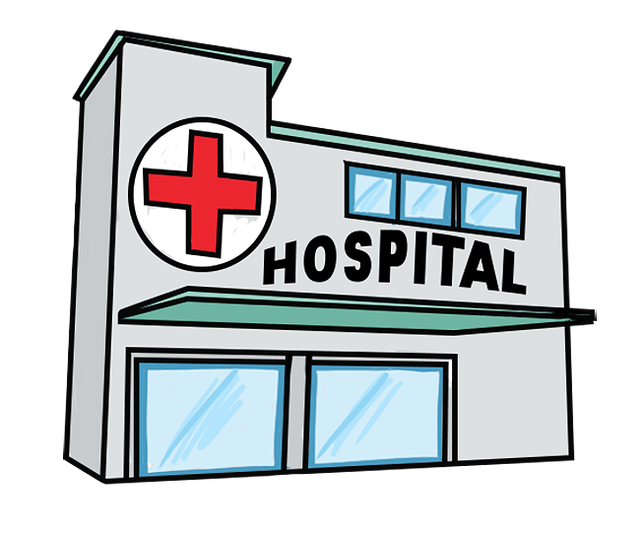 A public facility may refer client to DDD outlet for ARV refills if client:
Meets “clinically stable” criteria 
AND
Is willing to enroll in DDD for ART and chooses a specific DDD outlet for devolvement 
AND
Provides written informed consent
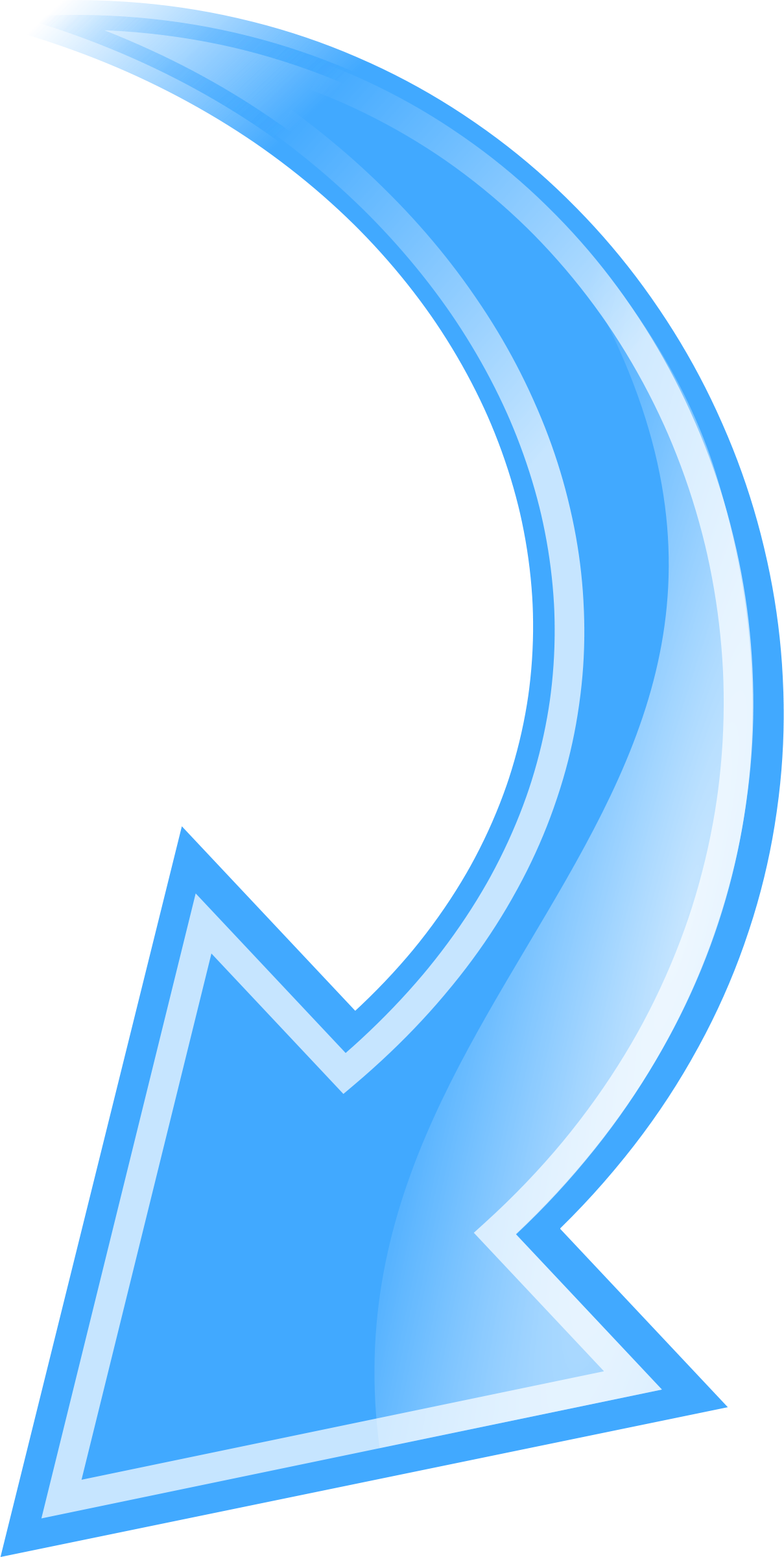 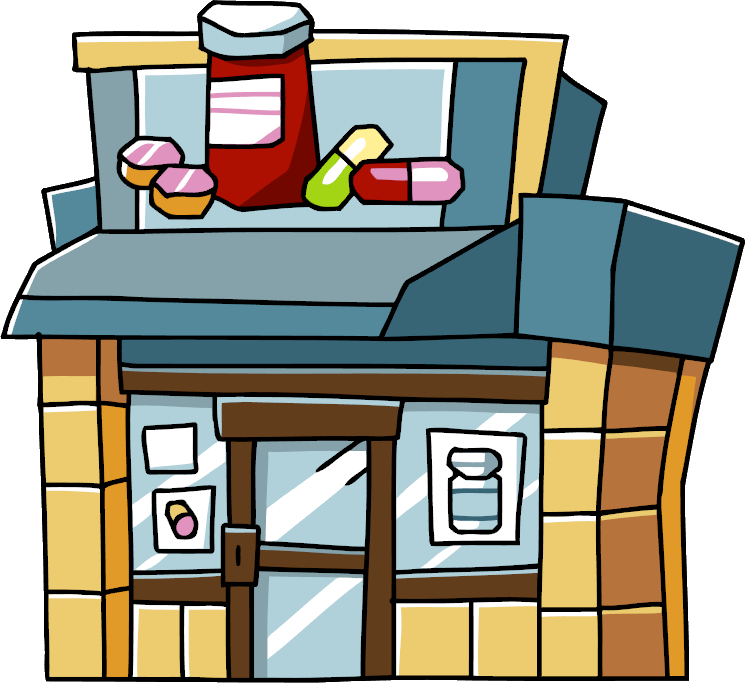 Referral from DDD outlet back to facility
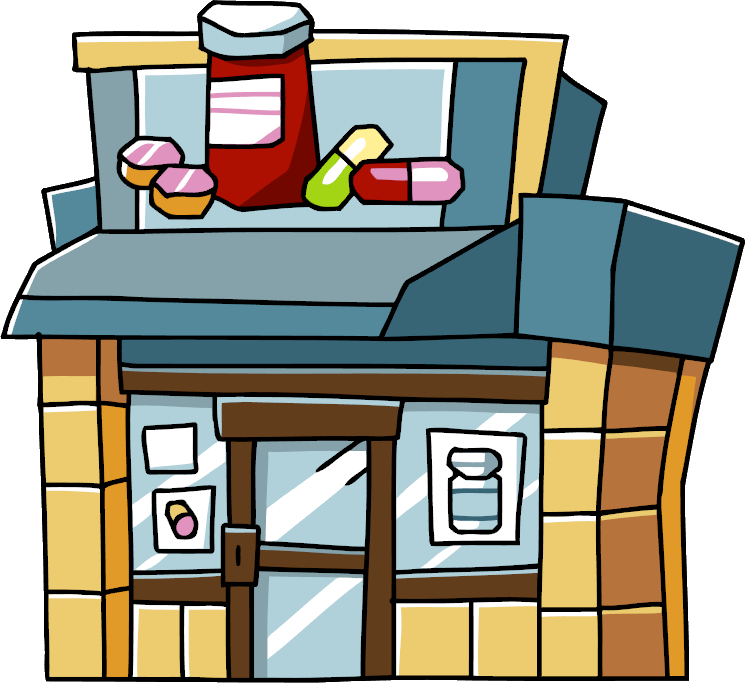 A DDD outlet should refer clients back to health facility if client:
Develops a condition that requires clinical review (e.g., signs of tuberculosis [TB] or any other opportunistic infection, adverse drug reaction)
Requires laboratory tests (e.g., viral load)
Has demonstrated poor adherence (e.g., habitually late for pick-up)
Becomes pregnant
Opts out of DDD or wants to switch to a different DDD outlet
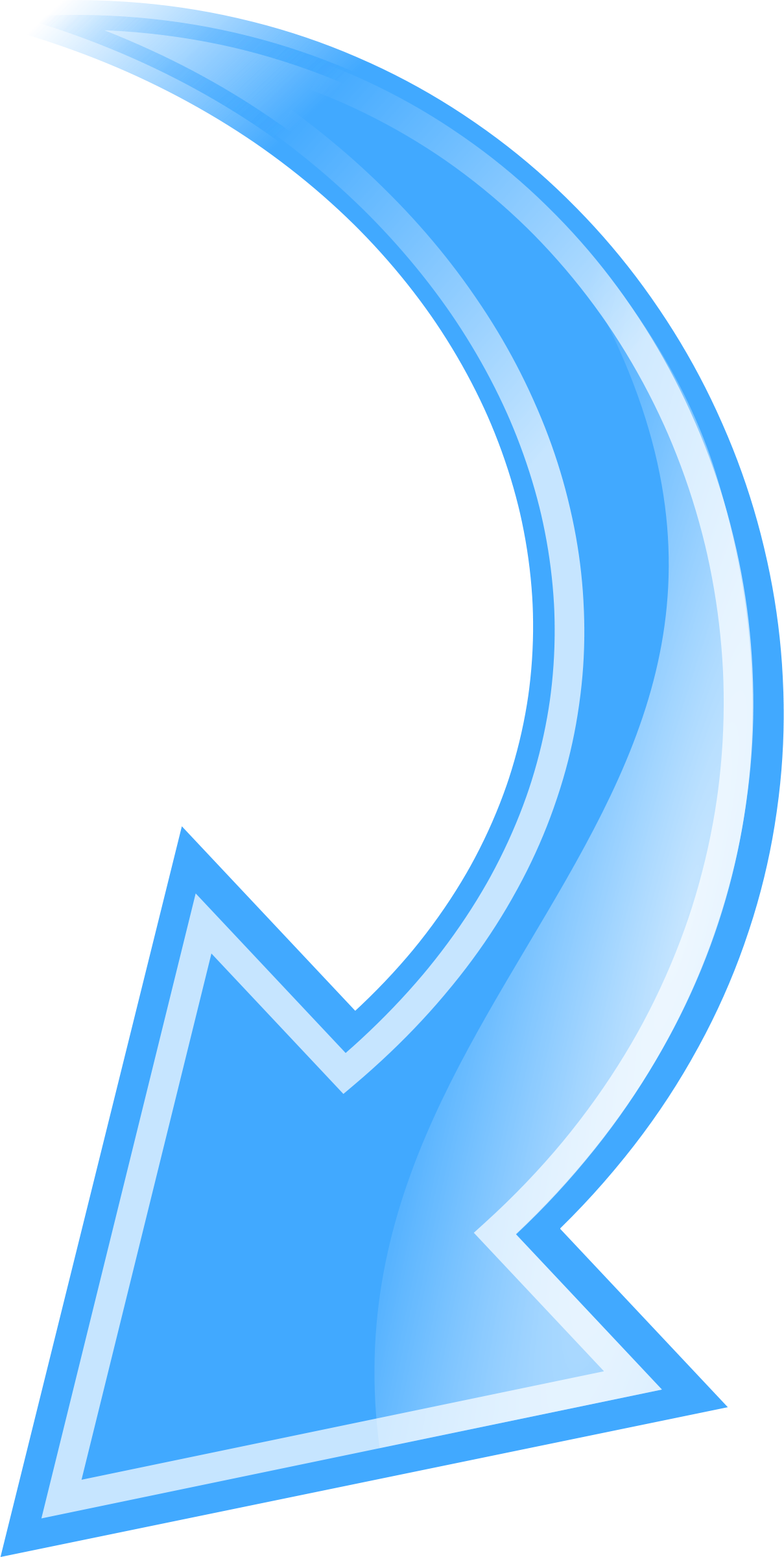 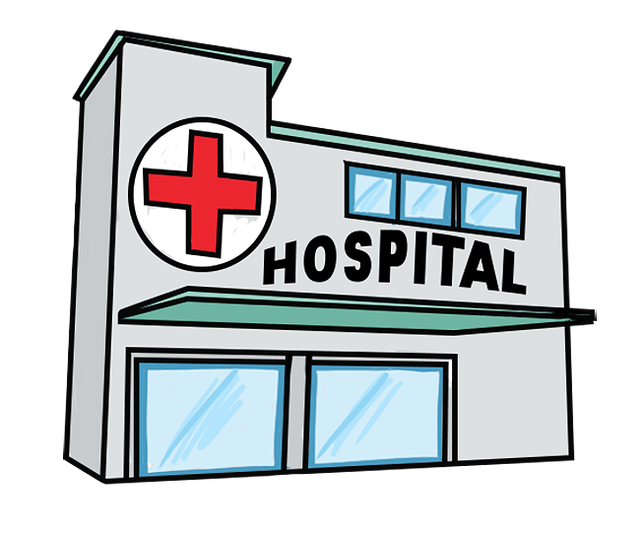 Symptoms that warrant referral back to facility
Providers at DDD outlets should ask clients about any new health issues and screen for TB and adverse drug reactions every time they come for ARV refills. They should refer clients to the hub health facility if clients report:
Dry cough
Shortness of breath
Chest pain
Recurring fever
Profuse night sweats
Profound, unexplained fatigue
Rapid weight loss
Diarrhea that lasts longer than a week
White spots on tongue or in mouth or throat
Memory loss, depression
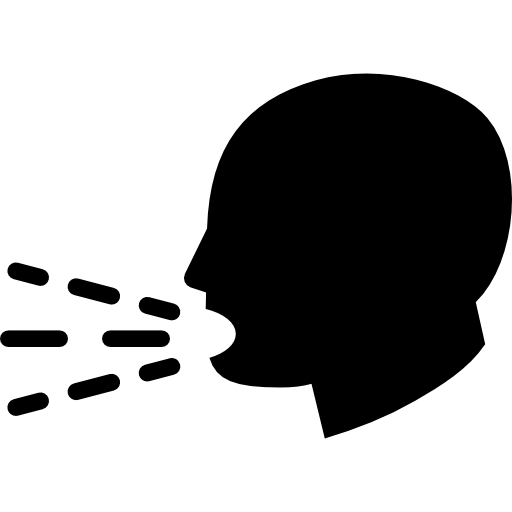 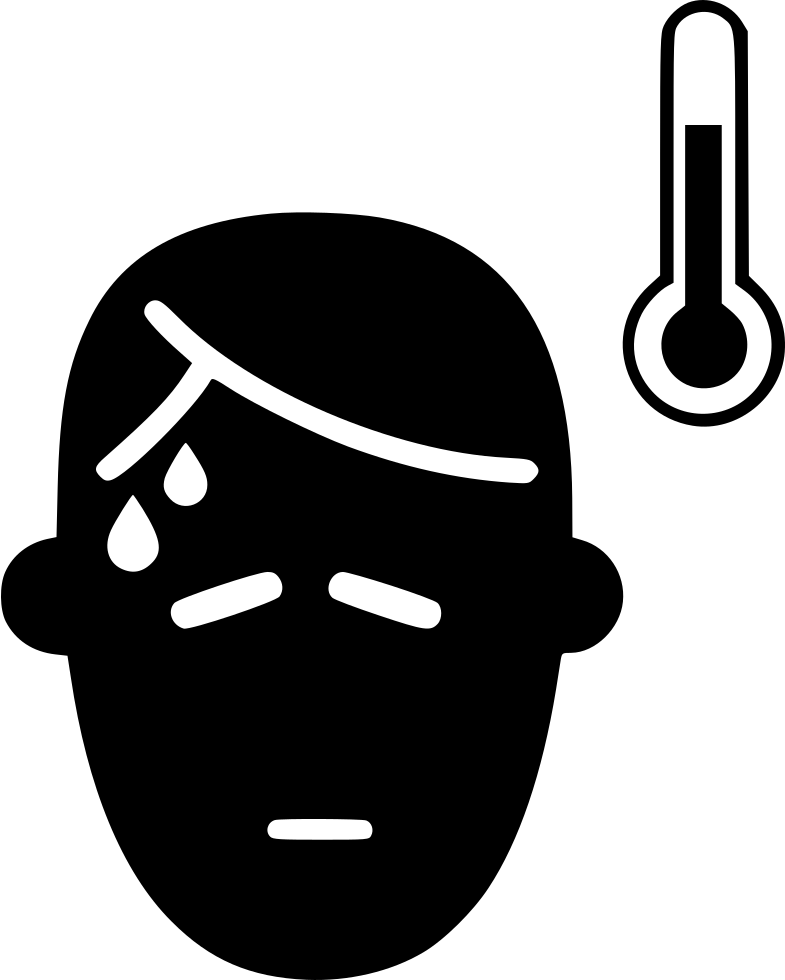 Importance of referral
Appropriate referral between public facilities and DDD outlets contributes to client satisfaction with care and improves confidence in health system.
Advantages of referral from DDD outlet to facility:
Provides clients timely access to services not available at DDD outlet (e.g., management of side effects, lab tests)
Ensures clients get best possible care from most competent health providers
Advantages of referral from facility to DDD outlet:
Allows clients to choose where to access services
Brings services closer to clients
Facilitates client-centered care
Enables efficient use of time and resources
Referral process: Basic information
Providers on both sides of referral should:
Inform clients about reasons for referral 
Follow established procedures for referral, including appropriate  documentation
Clear documentation is necessary to:
Ensure provision of complete and correct client information
Inform receiving facility/provider of reason for referral and/or services requested
Provide client’s medical history to facilitate continued service at receiving facility
Referring facility/outlets should follow up to ensure completion of referral by client
Feedback should be sent to referring facility
Country-specific referral process
Placeholder for in-country referral process, including required documentation/forms
Activity: Country-specific referral process
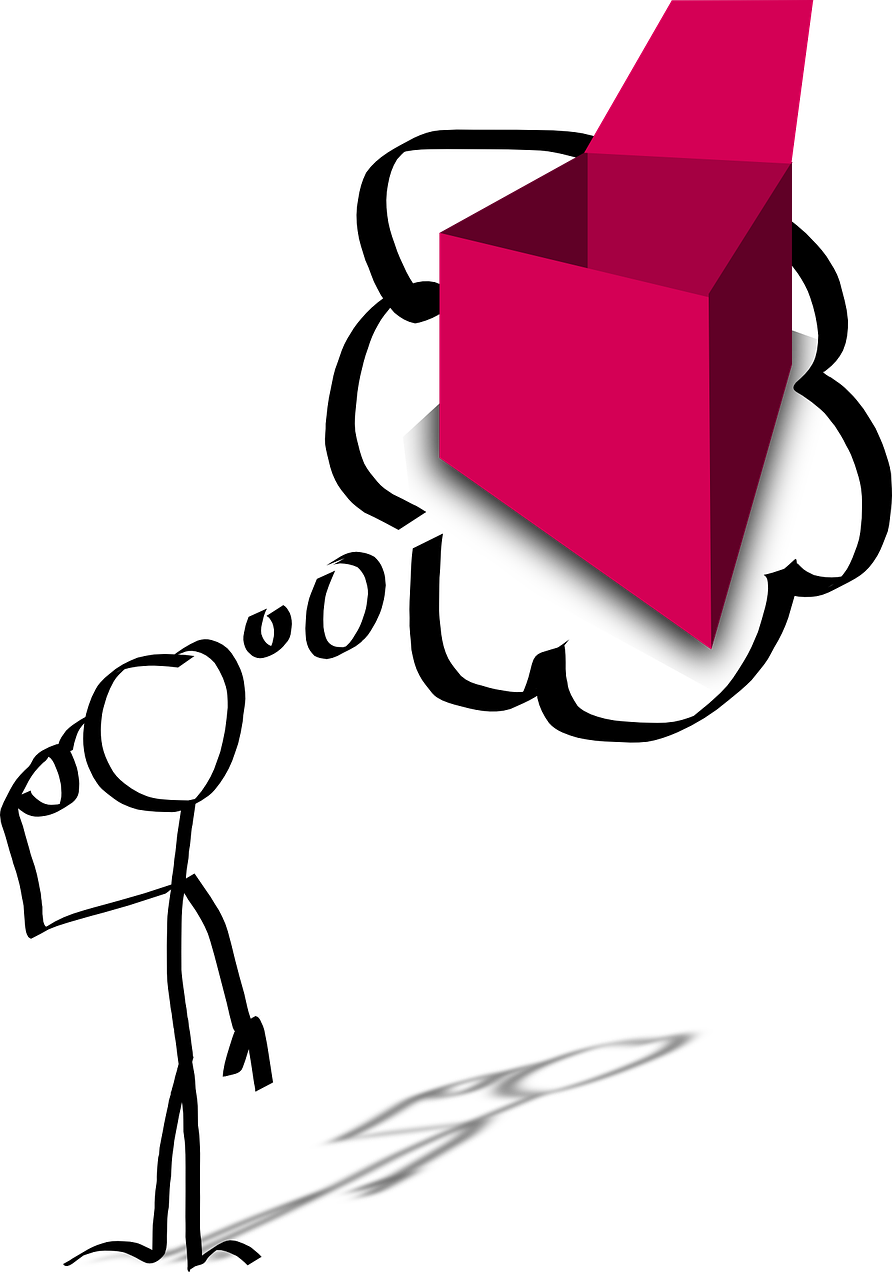 Practice filling out the forms required for making the referral. Include the DDD App Referral process if DDD App is used by country program.